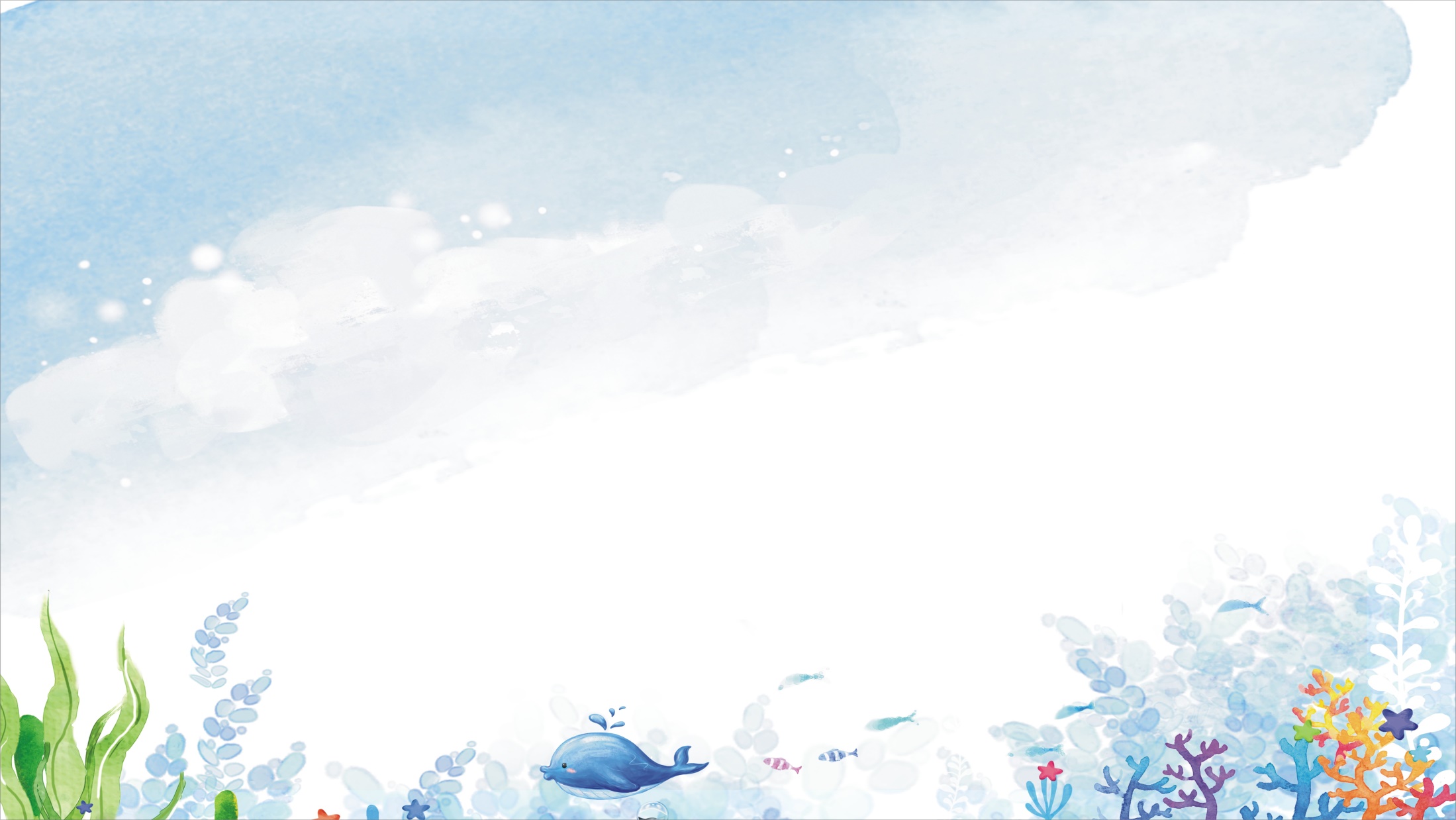 登入方法
簡單 6 步驟
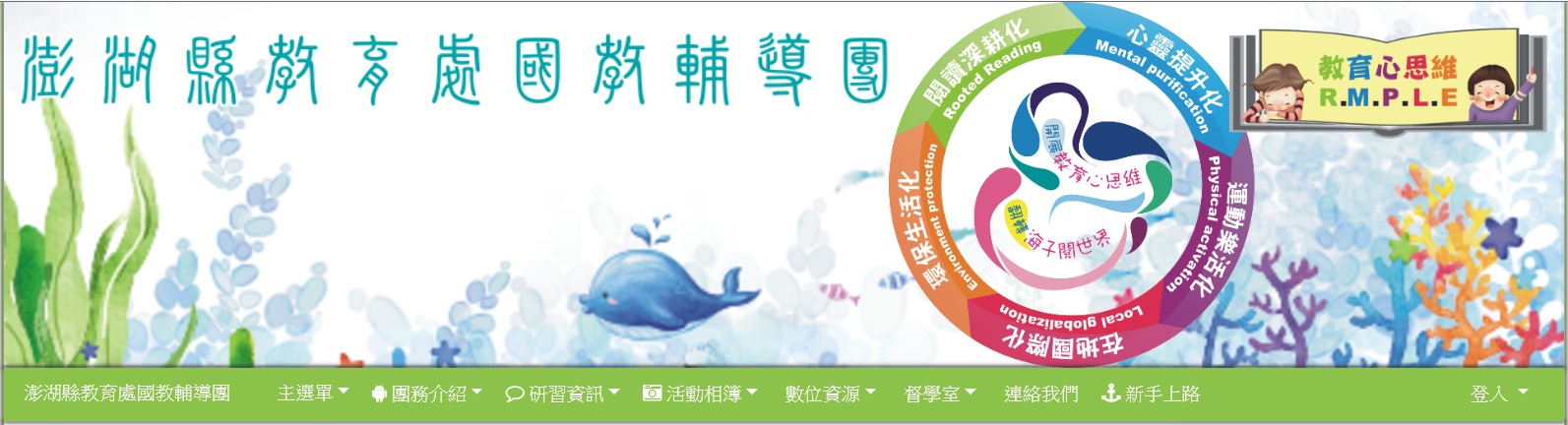 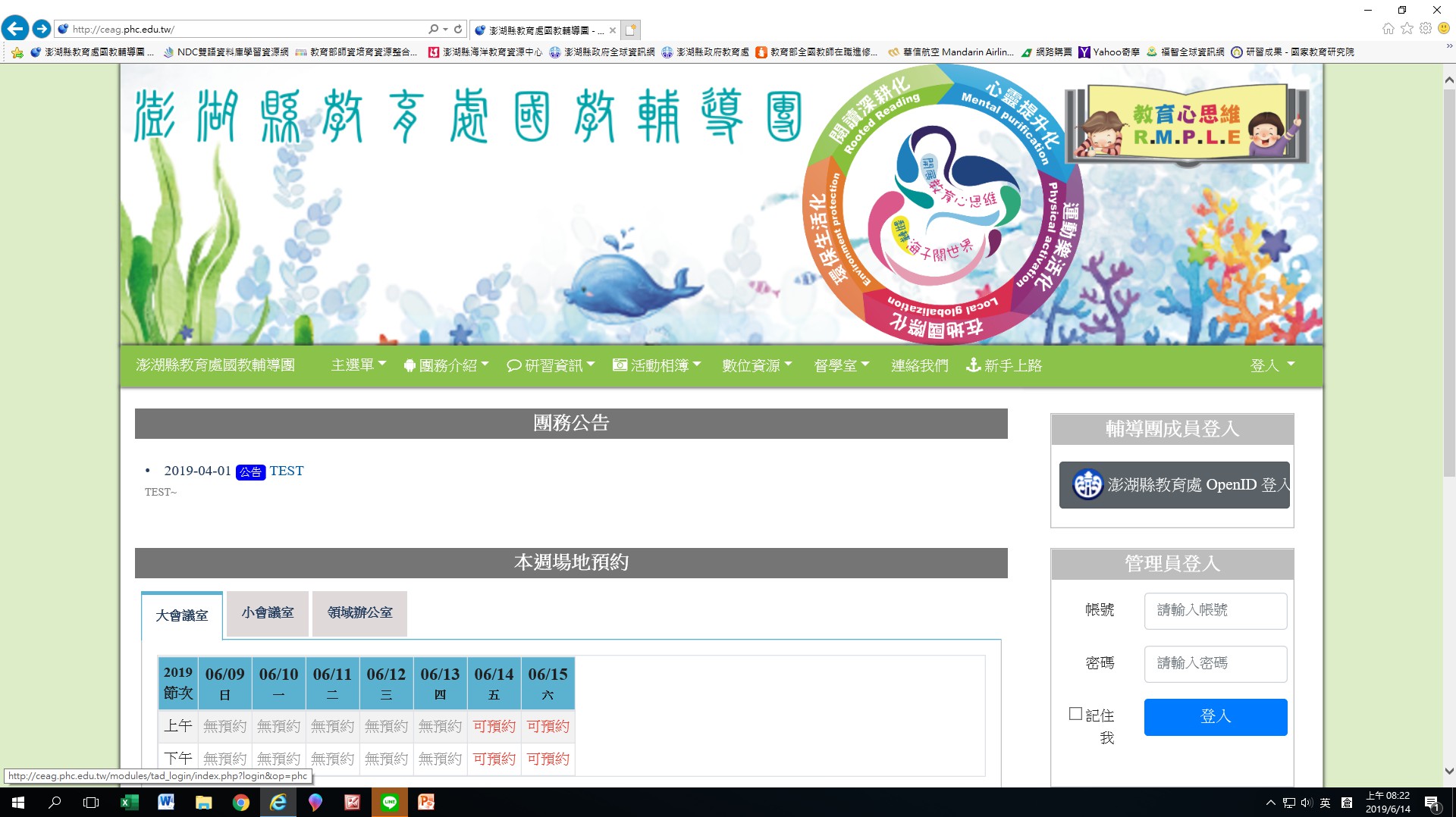 1
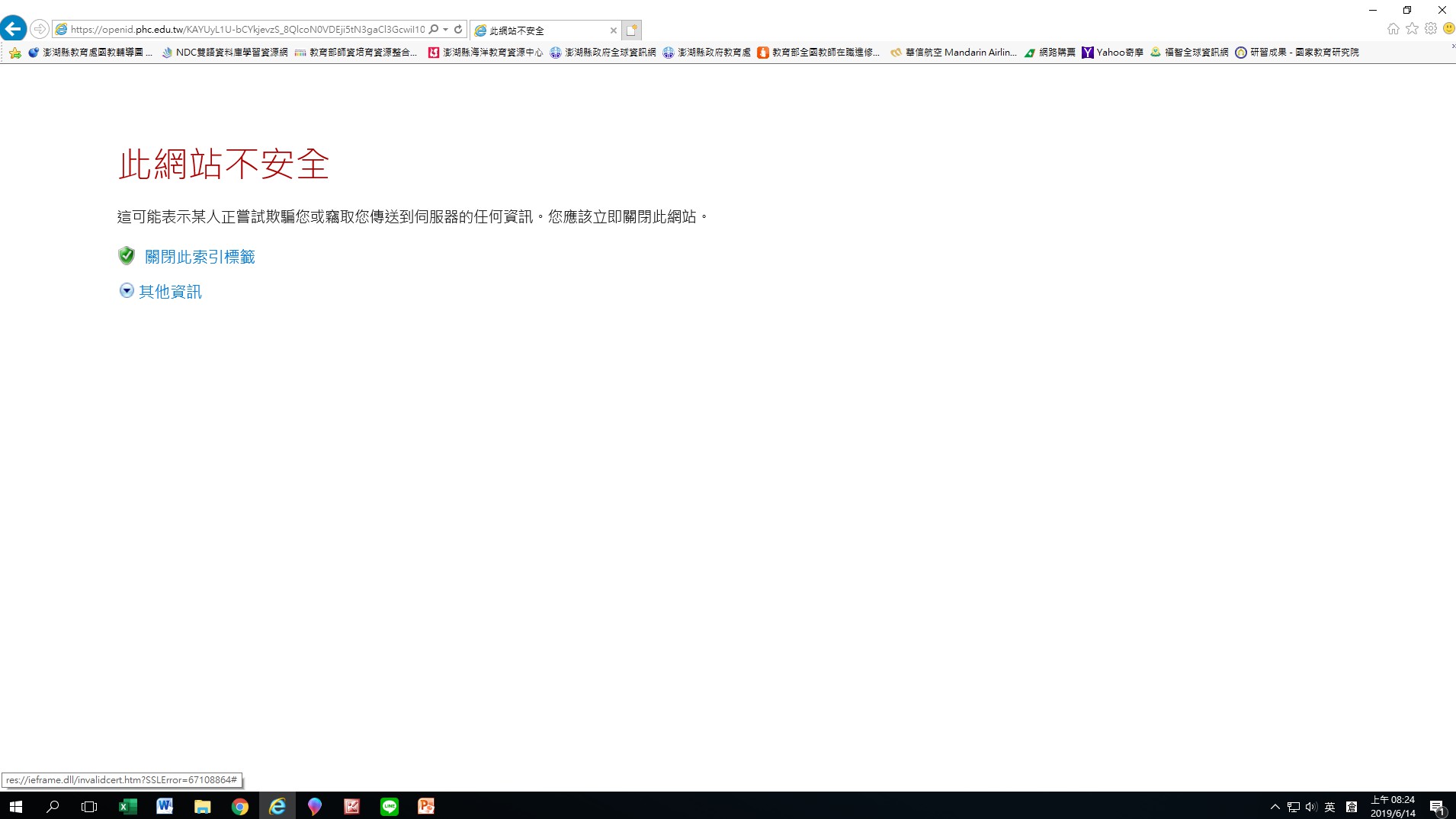 2
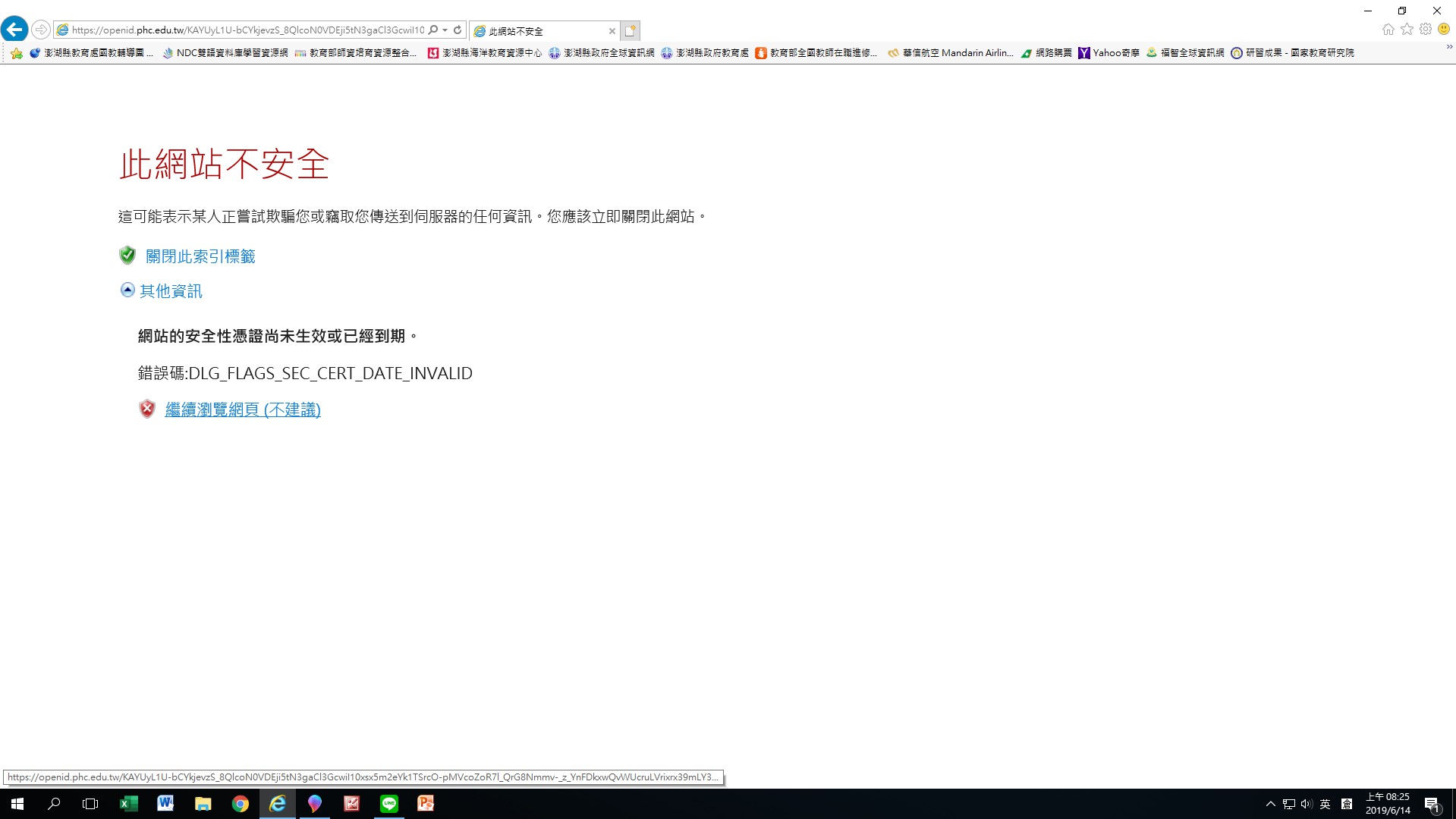 3
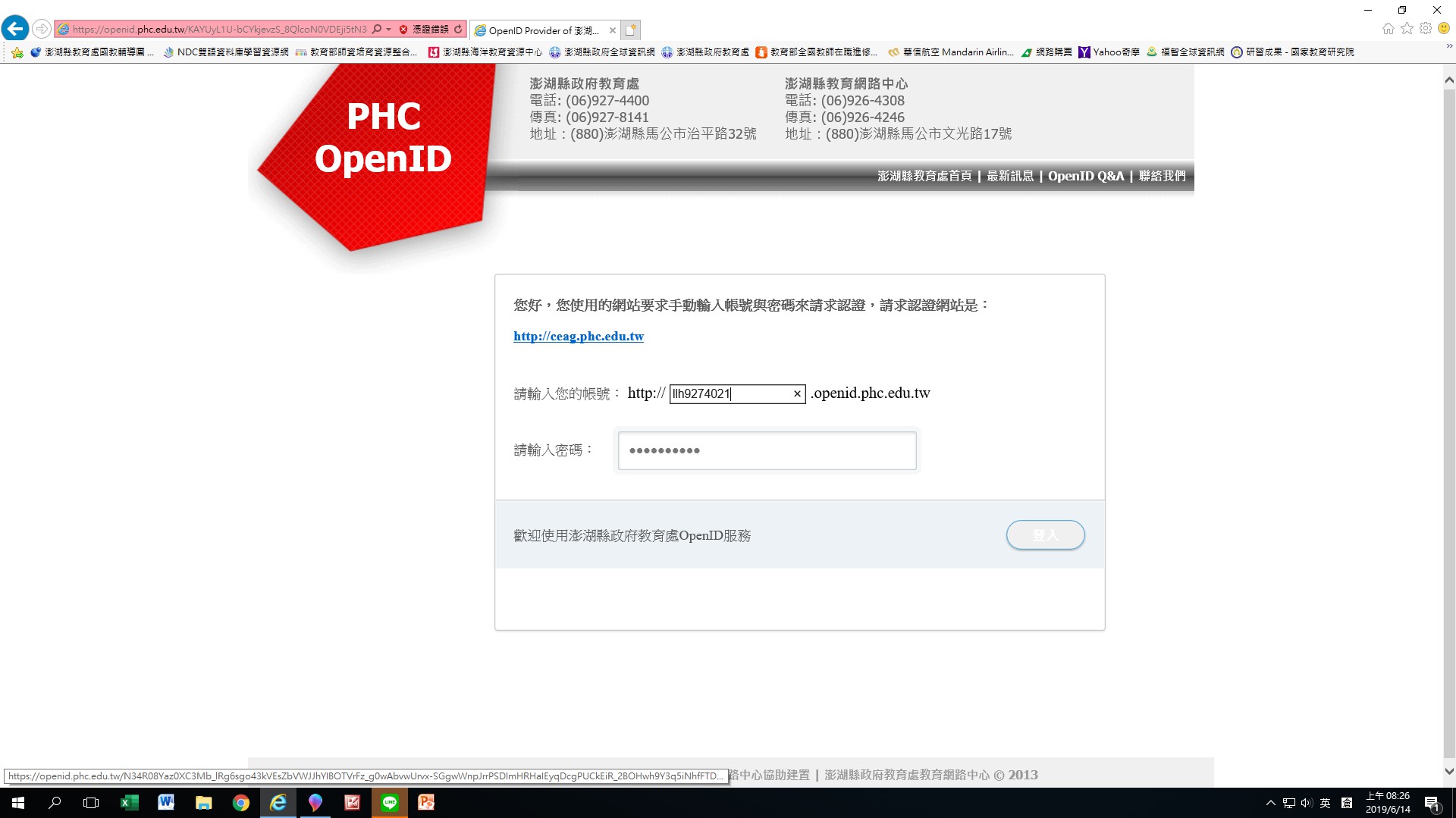 4
5
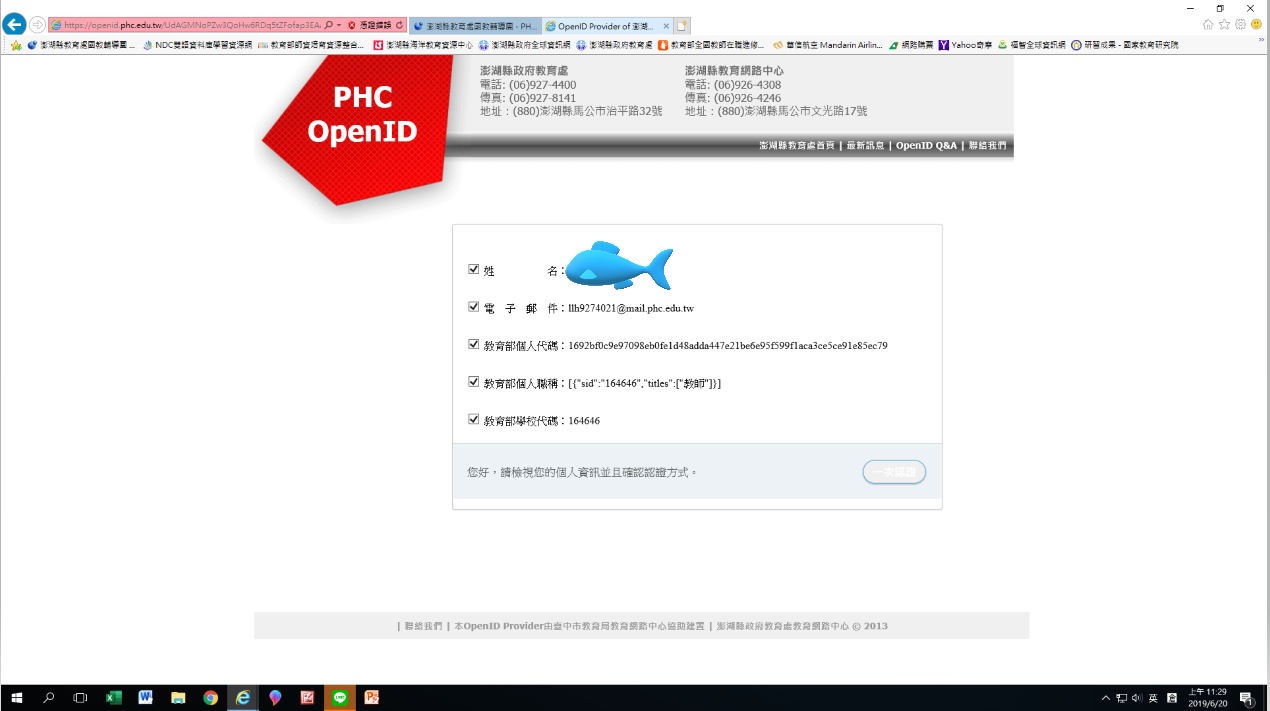 6
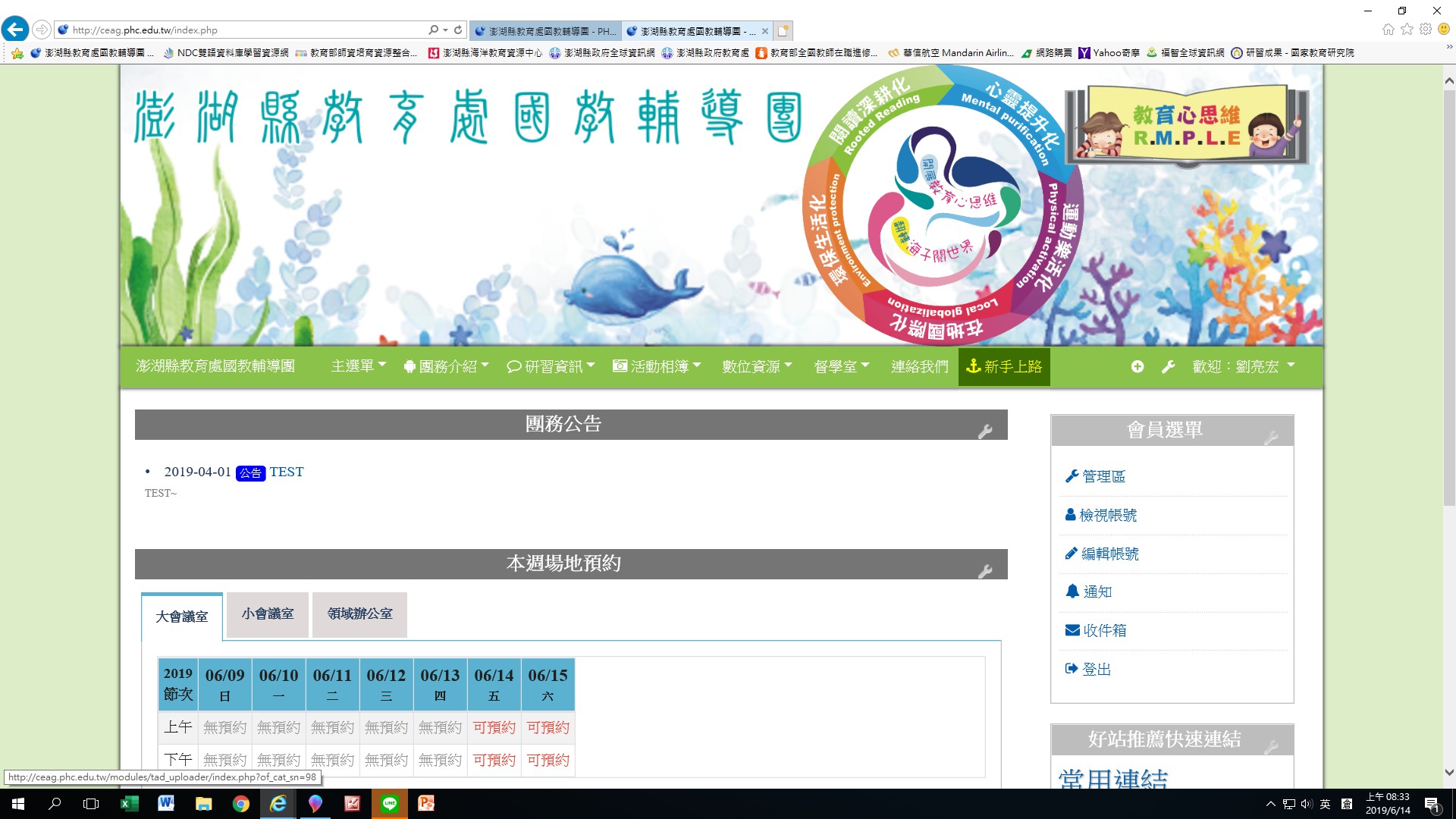 成功登入
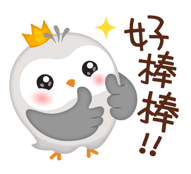